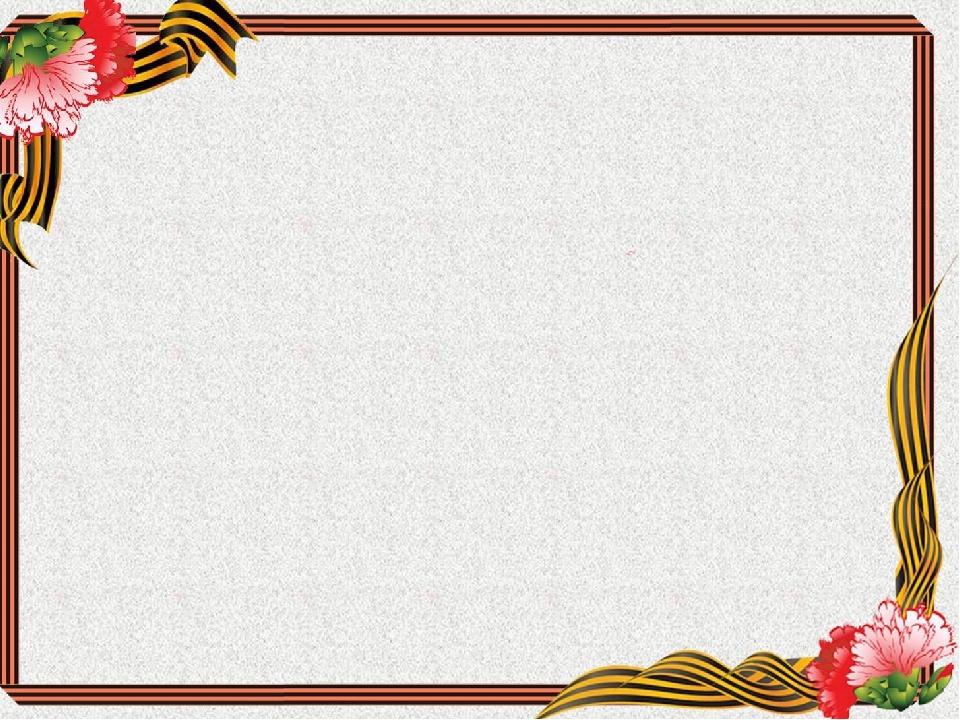 ХАНТЫ – МАНСИЙСКИЙ АВТОНОМНЫЙ ОКРУГ – ЮГРА  
ТЮМЕНСКАЯ ОБЛАСТЬ
      МУНИЦИПАЛЬНОЕ АВТОНОМНОЕ ОБЩЕОБРАЗОВАТЕЛЬНОЕ УЧРЕЖДЕНИЕ 
«СРЕДНЯЯ ОБЩЕОБРАЗОВАТЕЛЬНАЯ ШКОЛА № 6»
                                  ИМ. А. И. ГОРДИЕНКО, ПОЧЁТНОГО ГРАЖДАНИНА Г.НЯГАНИ
КНИГИ ПОКОЛЕНИЙ. ПАМЯТЬ О ПЕРЕЖИТОМ
(внеклассное мероприятие)
Автор: 
Загороднева Галина Васильевна
учитель английского языка
Нягань, 2019
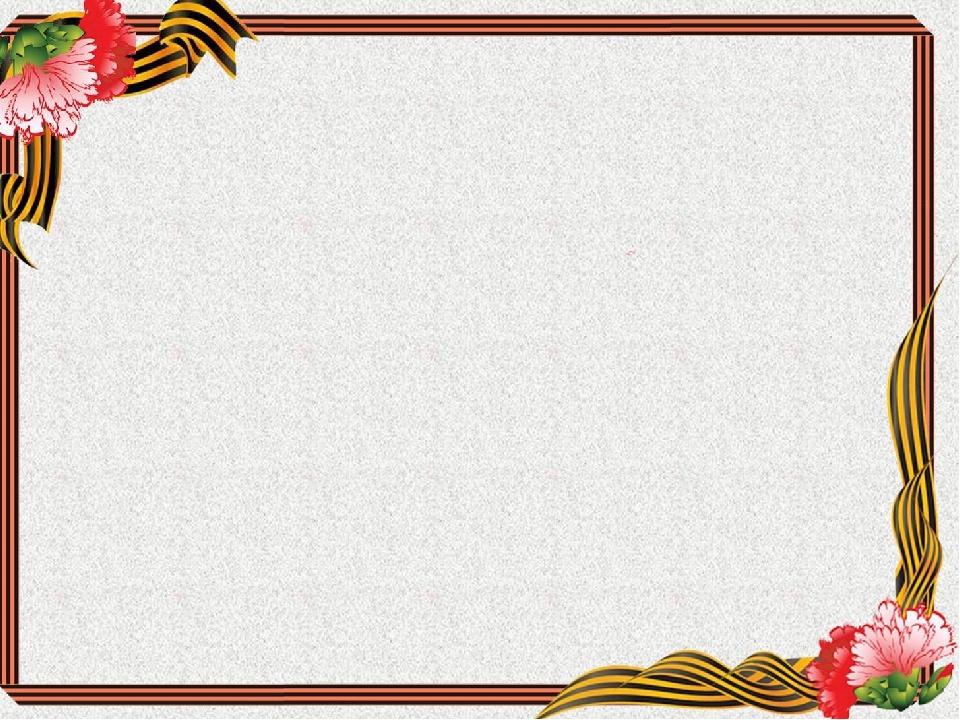 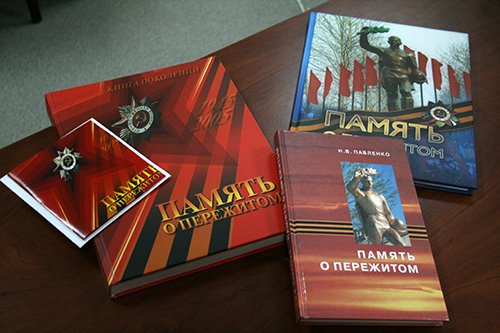 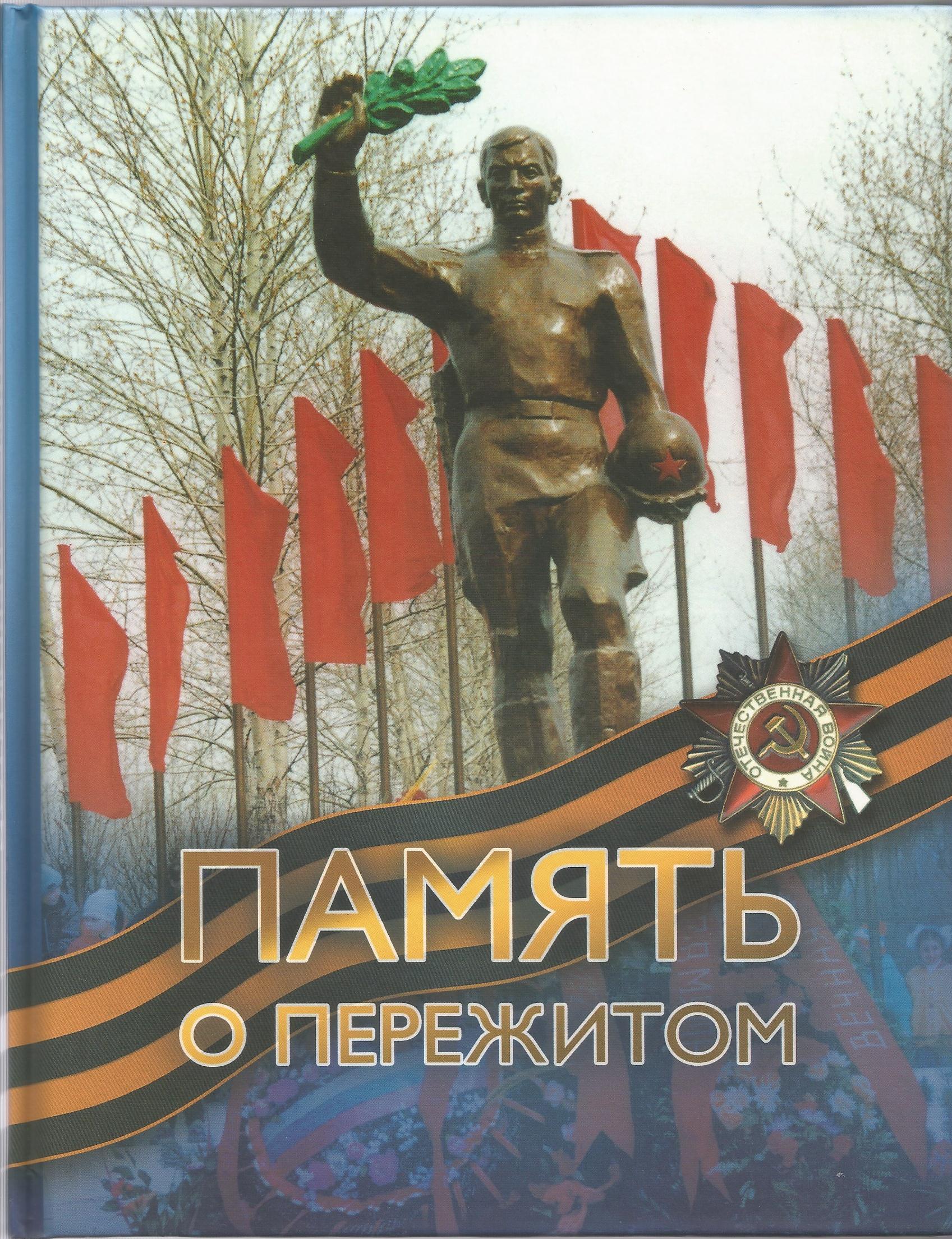 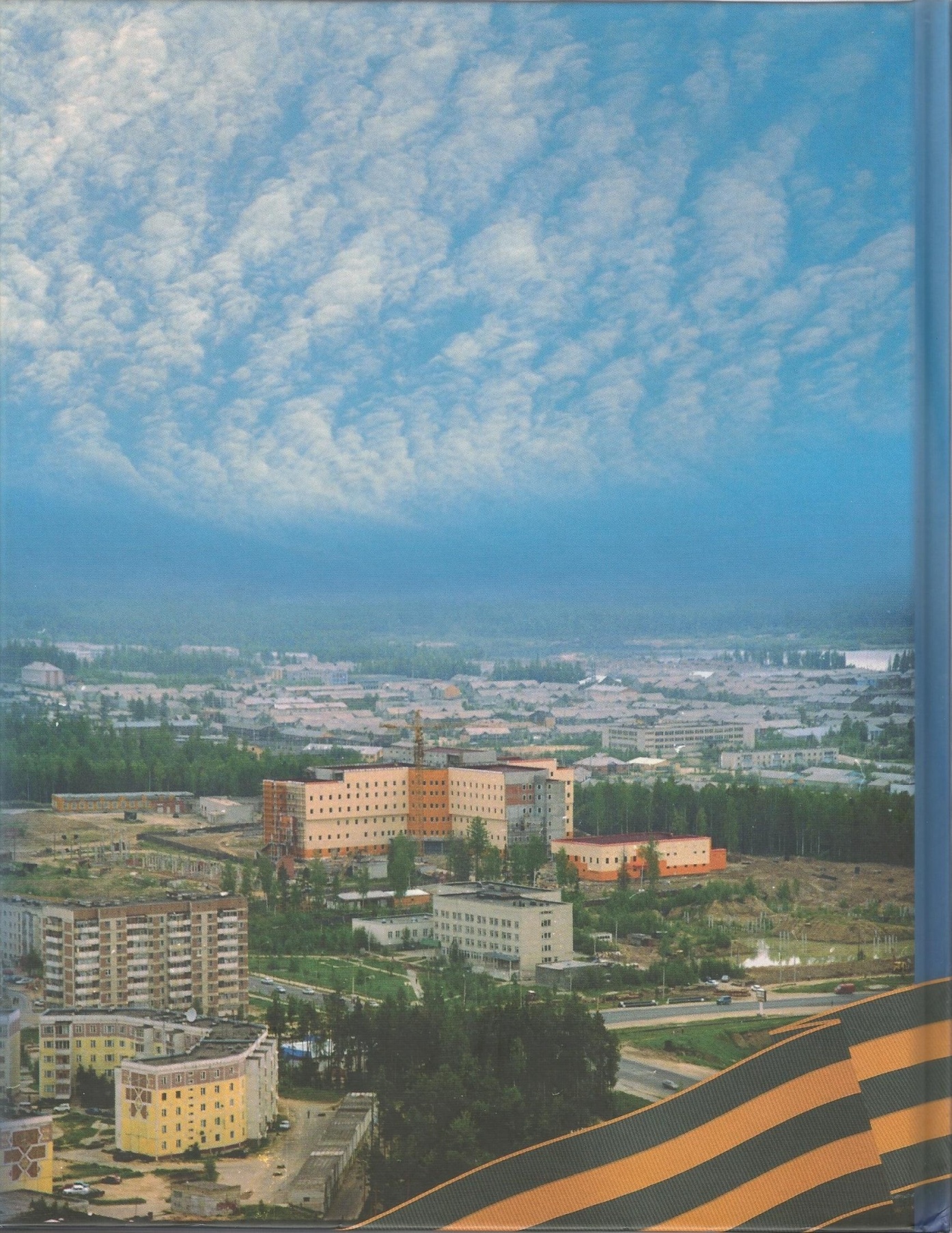 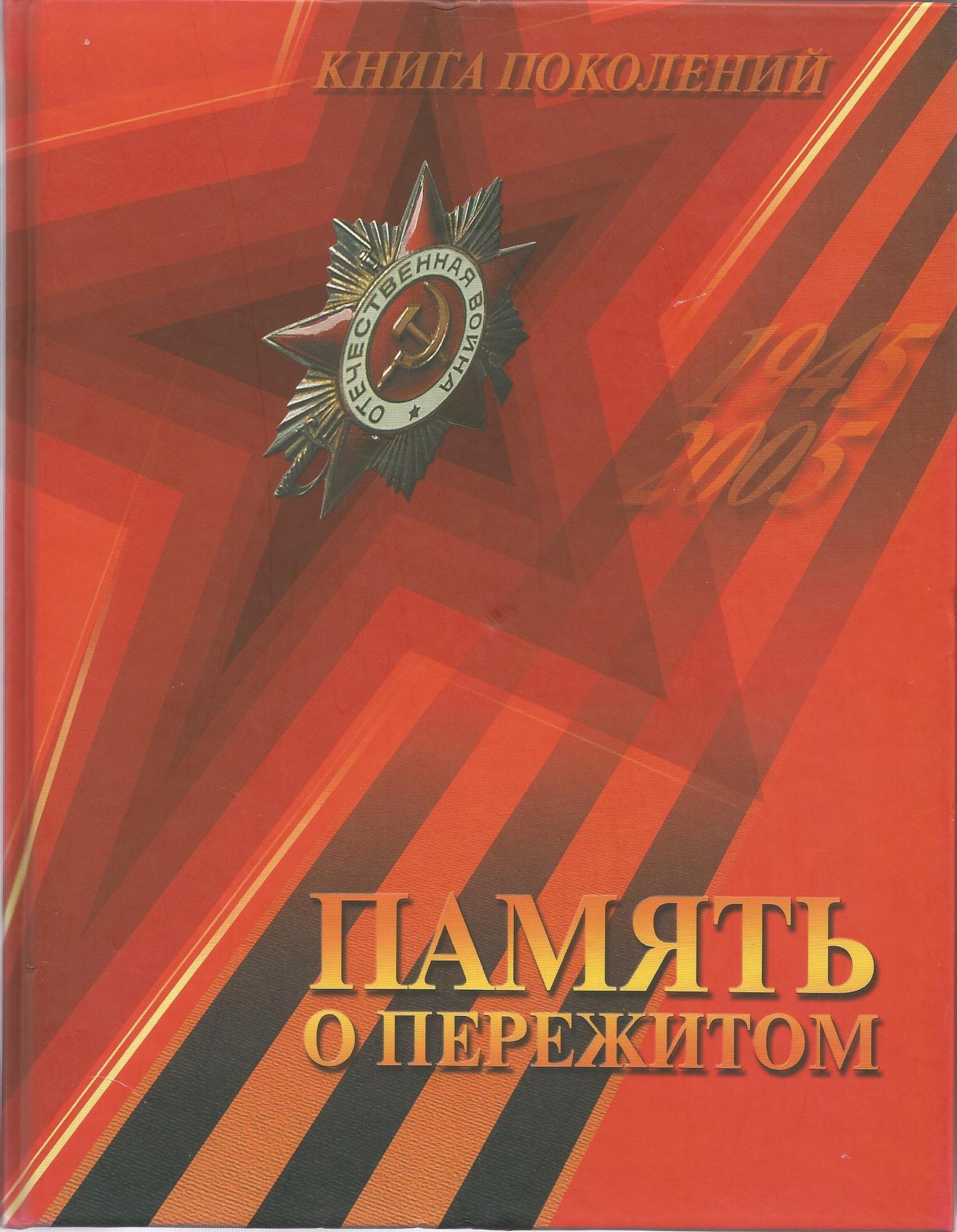 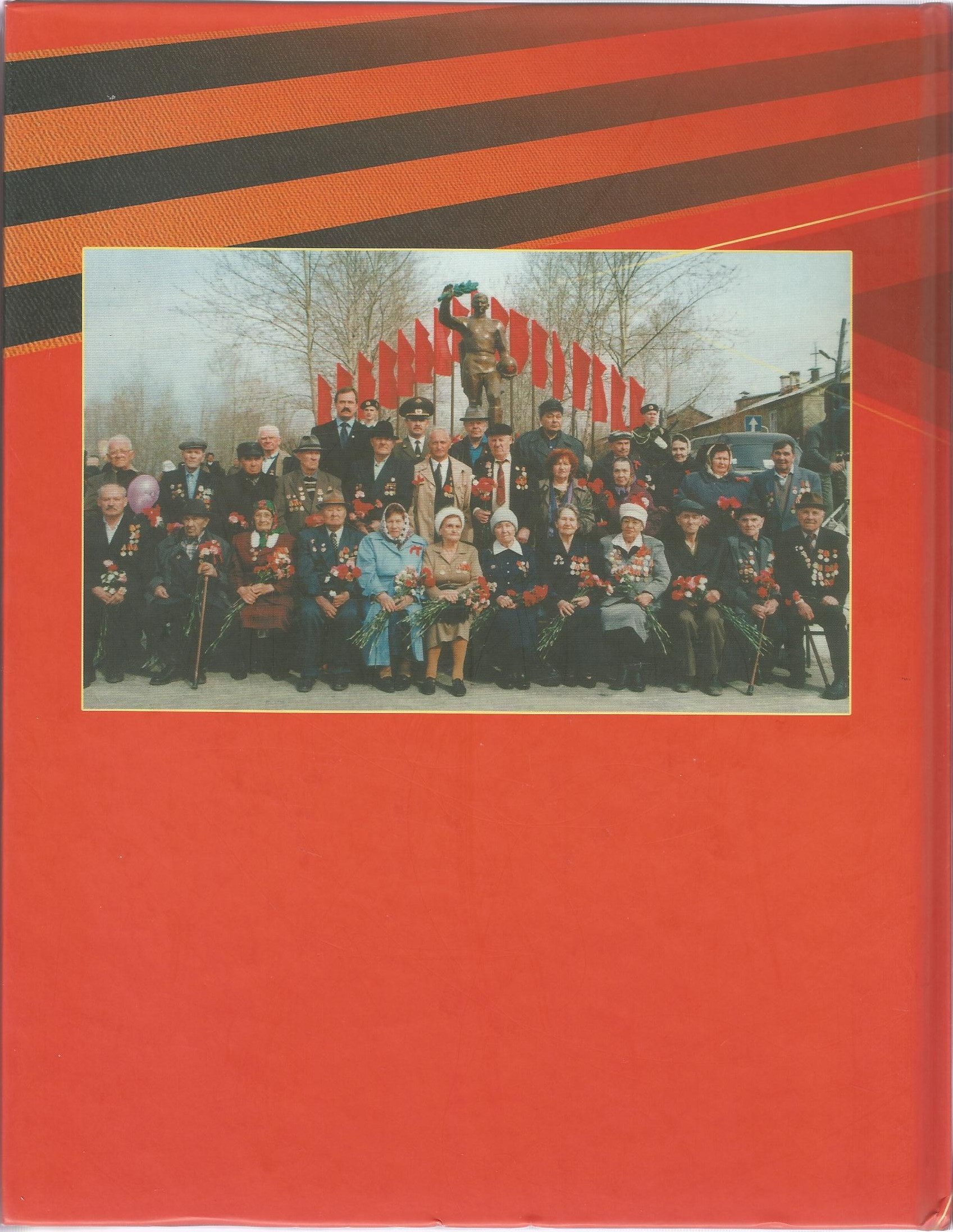 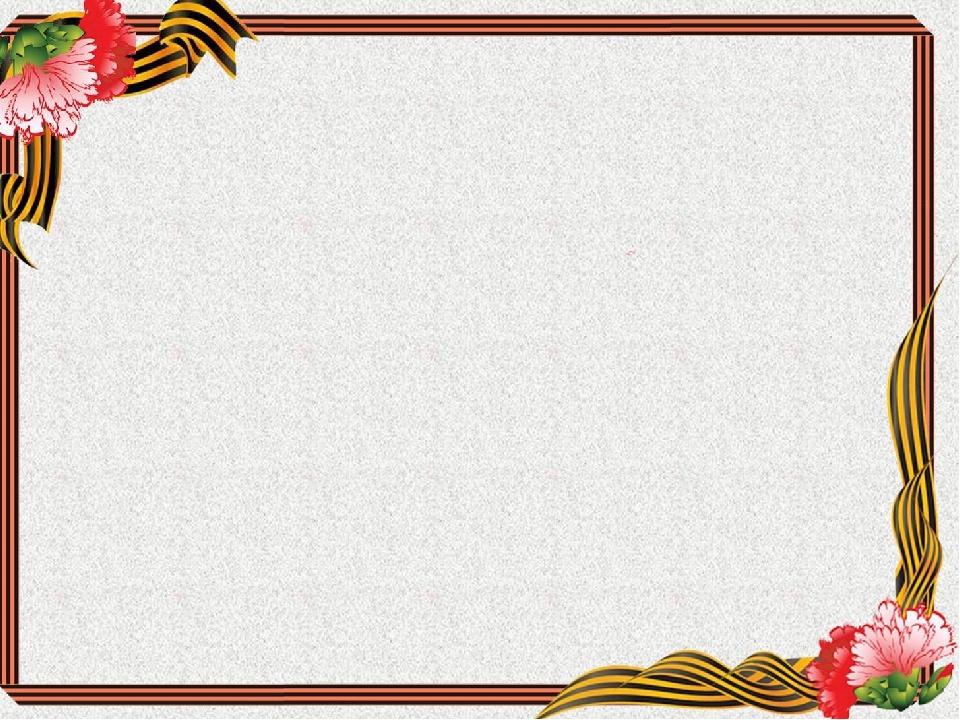 РЕЗУЛЬТАТЫ 1-го ТУРА
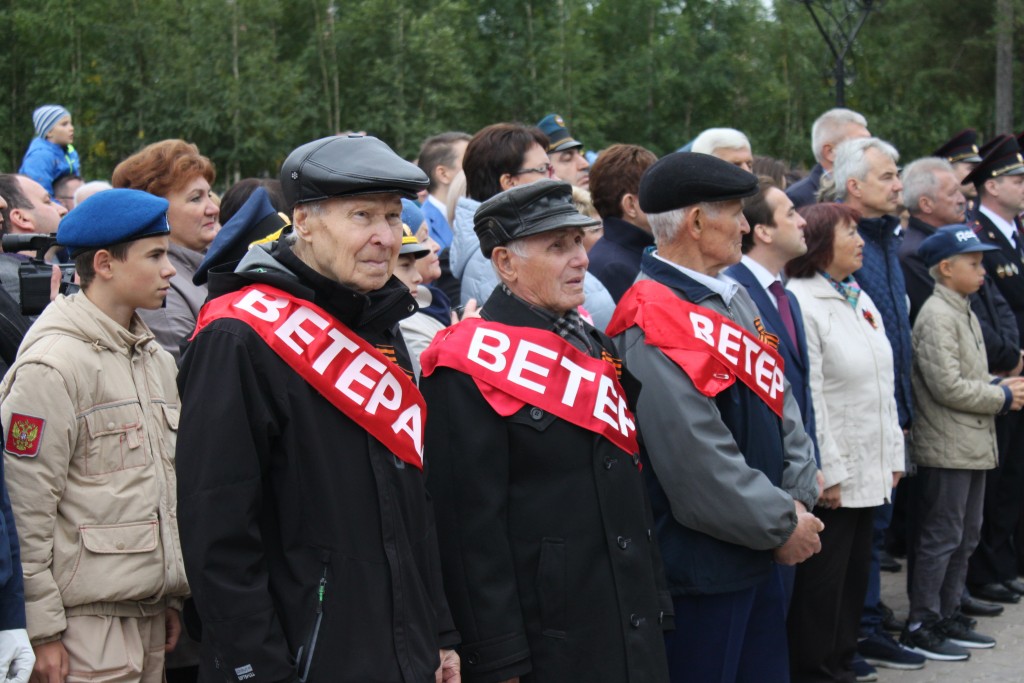 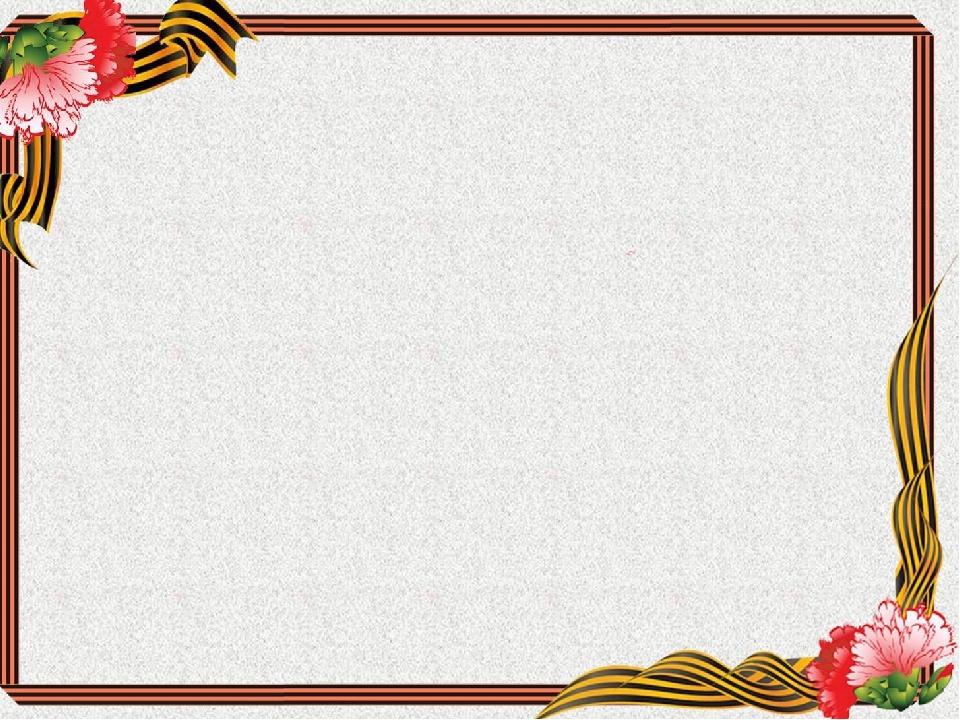 ПОДВЕДЕНИЕ ИТОГОВ 2-х ТУРОВ
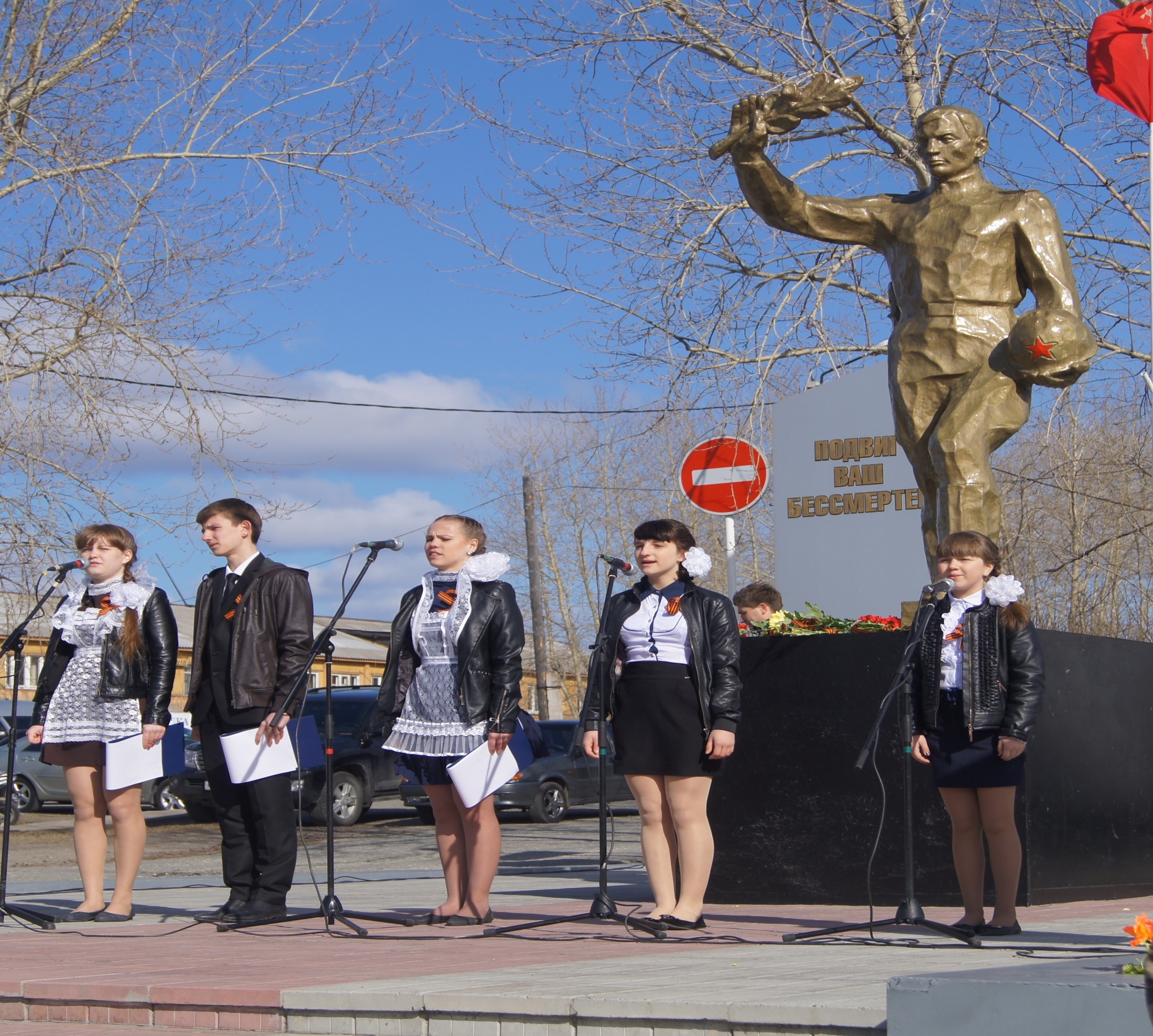 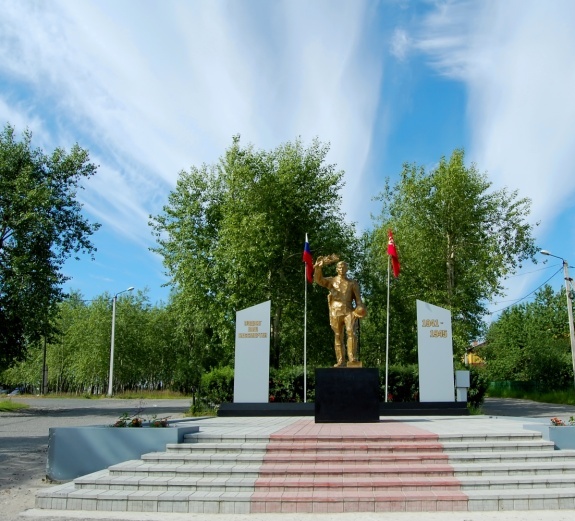 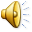 Ключи: 
                                              а) Басырова Шамсурха Хафизовна;
                                                             Бессмертная Фруза Семеновна;
                                                             Гаврилов Александр Петрович;
                                                            Шамбазов Фарид Хафизович;
                                                            Акишев Борис Епифанович;
                                                            Гордеев Михаил Петрович;
                                                            Нуйкин Семен Петрович;
                                                            Первицких Александр Кузьмич;
                                                            Шапкин Николай Владимирович;
                                                            Шабалин Александр Григорьевич
              б) Горбушкин Дмитрий Петрович;
                  Сидоров Алексей Андреевич;
                   Булатов Иван Андреевич;
                   Вылегжанин Николай Антонович
                                                                             в) Воробьев Дмитрий Андреевич;
                                                                                Алексеев Василий Феоктистович
               г) Баев Иван петрович;
                   Валитов Шариф Хасанович;
                   Валлиулин Гиндулла Набиуллинович;
                   Лебедев Леонид Алексеевич;
                   Вечный Николай Иванович;
                   Ленских Иван Степанович
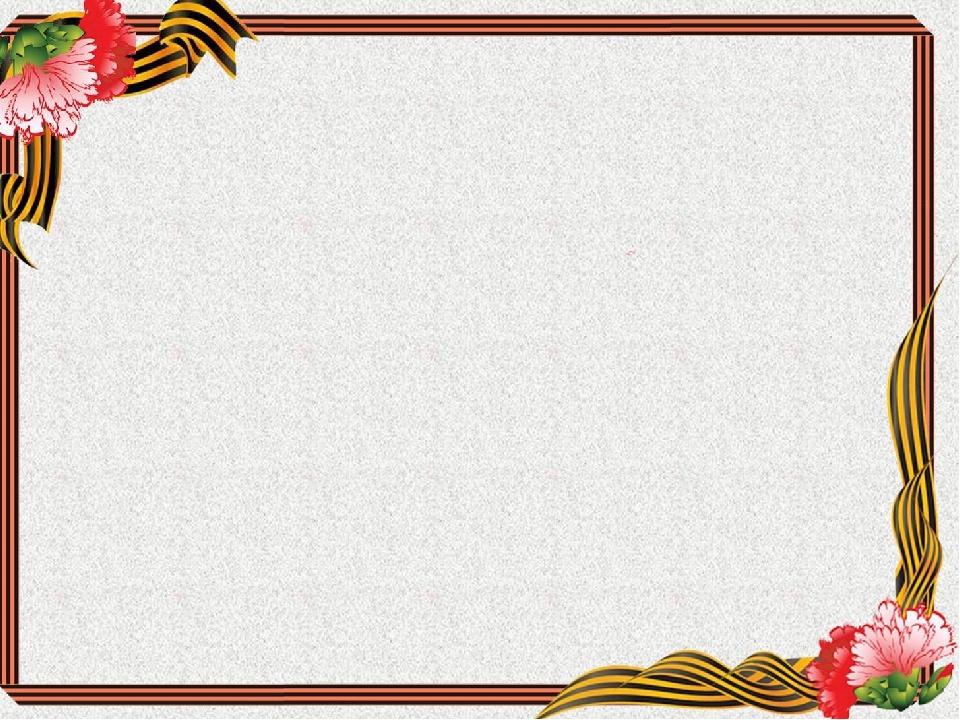 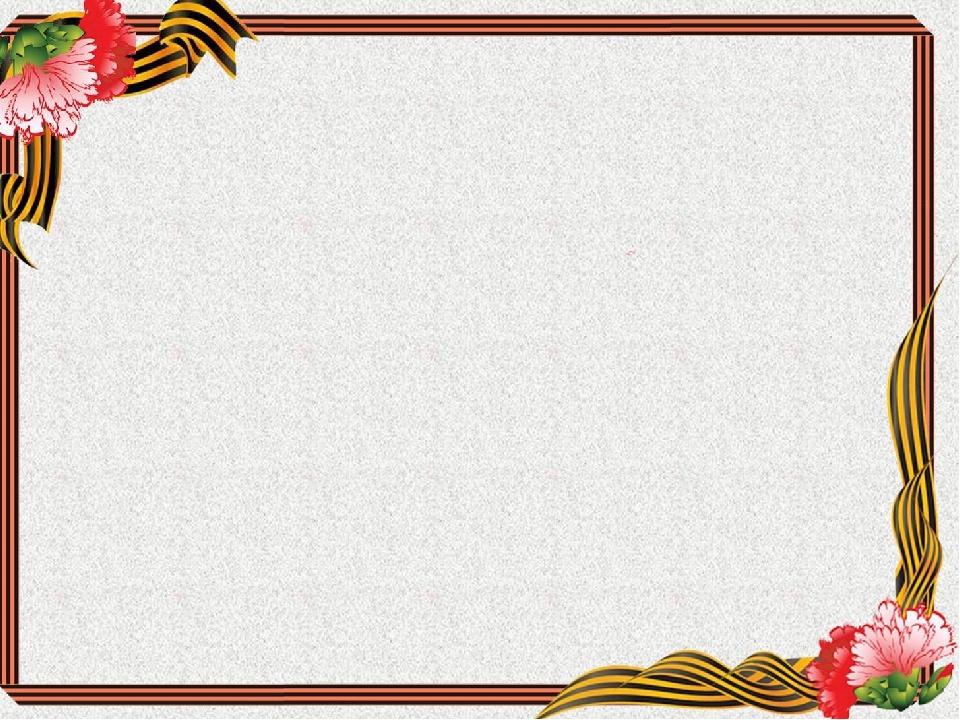 Использованная литература:
Павленко Н.В. , автор-составитель, заведующая архивным отделом администрации города Нягань, Москва «Интербук – бизнес», 2003, второй выпуск, 195с.
Павленко Н.В. , автор-составитель, заведующая архивным отделом администрации города Нягань, Москва «Интербук – бизнес», 2005, третий выпуск, 294с.
Диск СД.
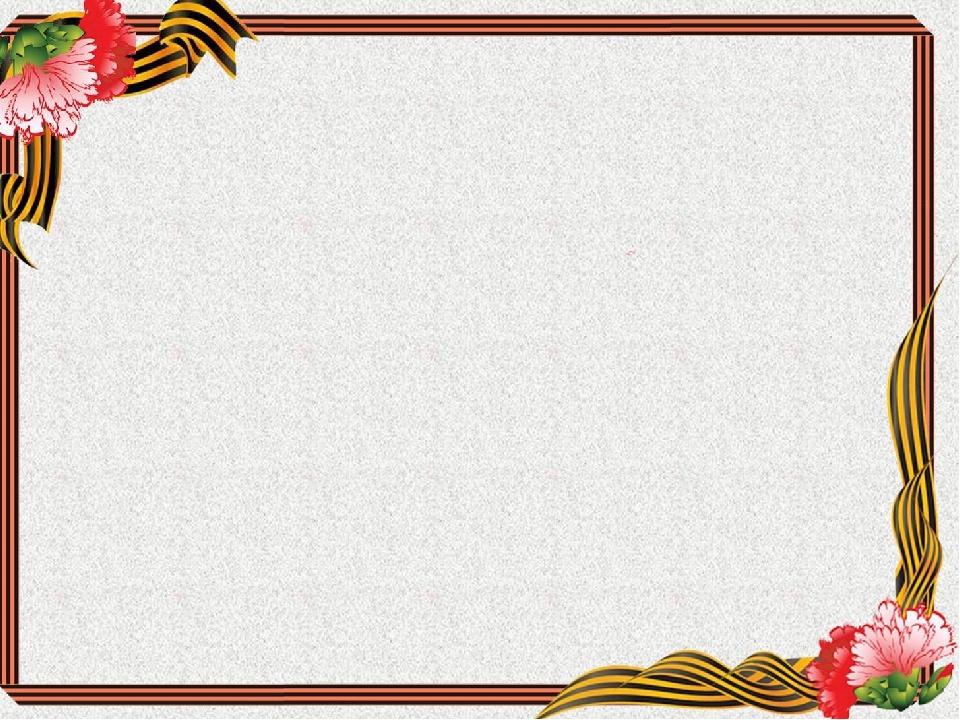 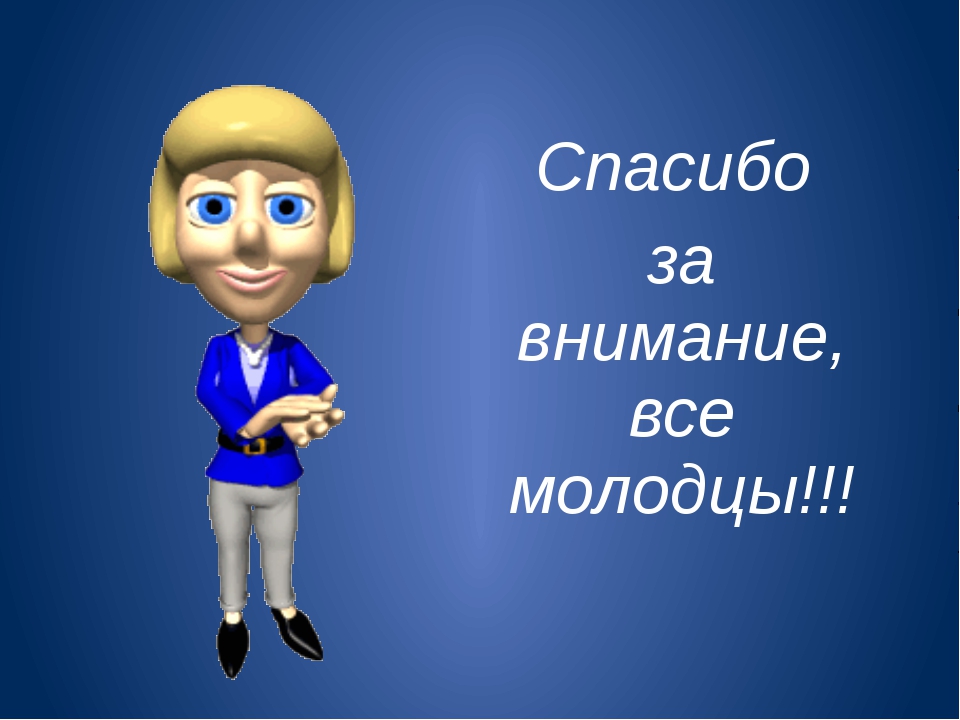